Validation of TROPOMI - BASCOE tropospheric ozone
Klaus-Peter Heue(1,2), Walter Zimmer(1), Diego Loyola(1), Quentin Errera(3), Simon Chabrillat(3)
1) DLR Oberpfaffenhofen2) TUM München3) BIRA-IASB Bruxelles
TROPOMI-BASCOE
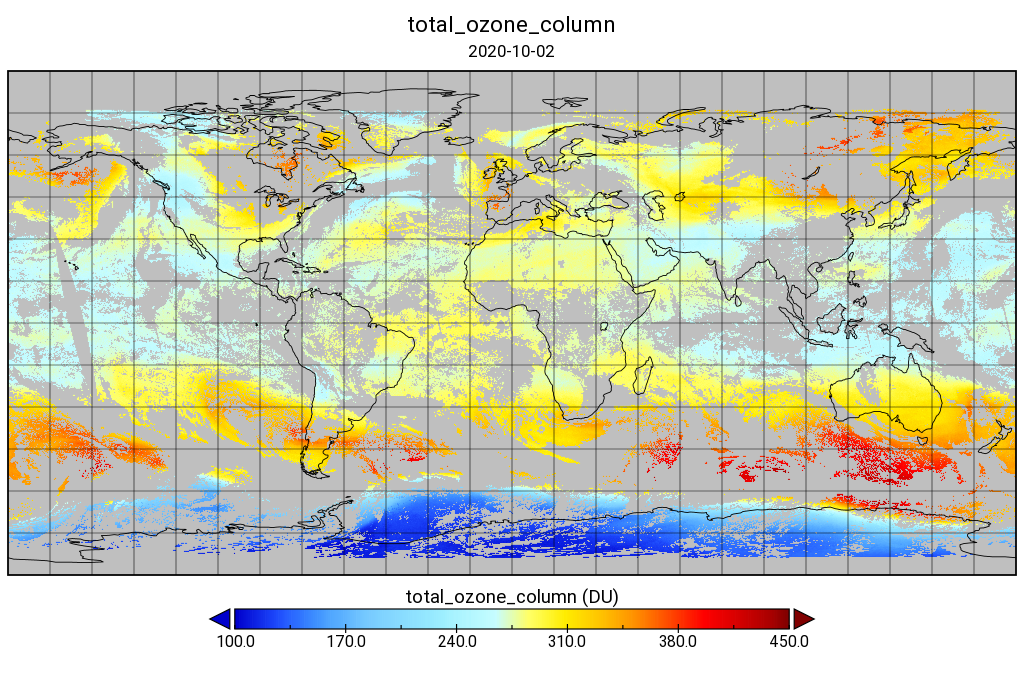 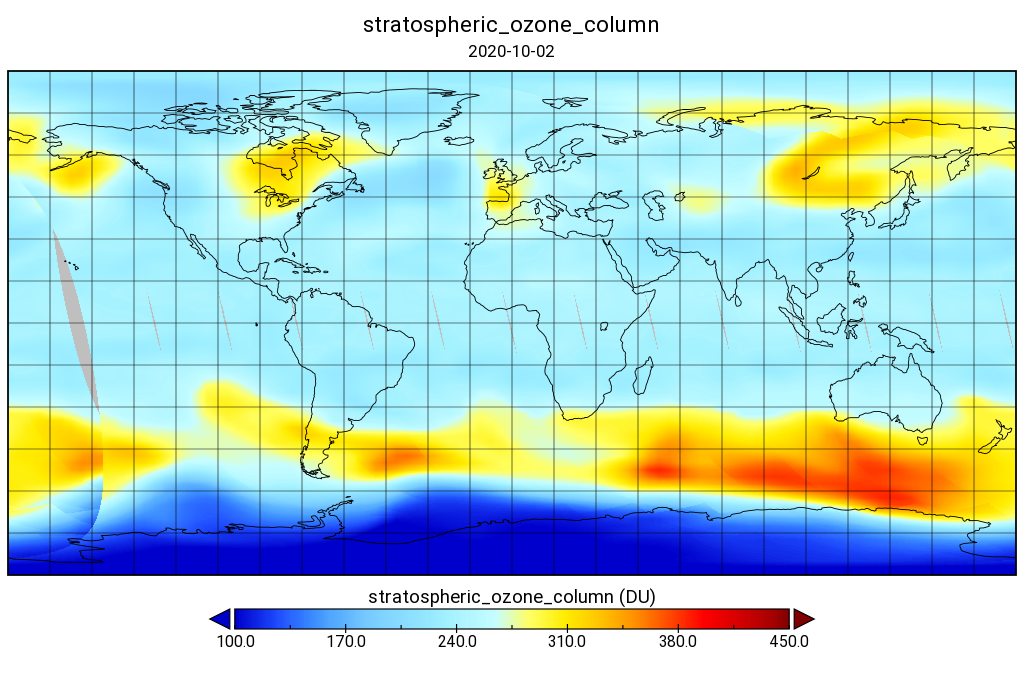 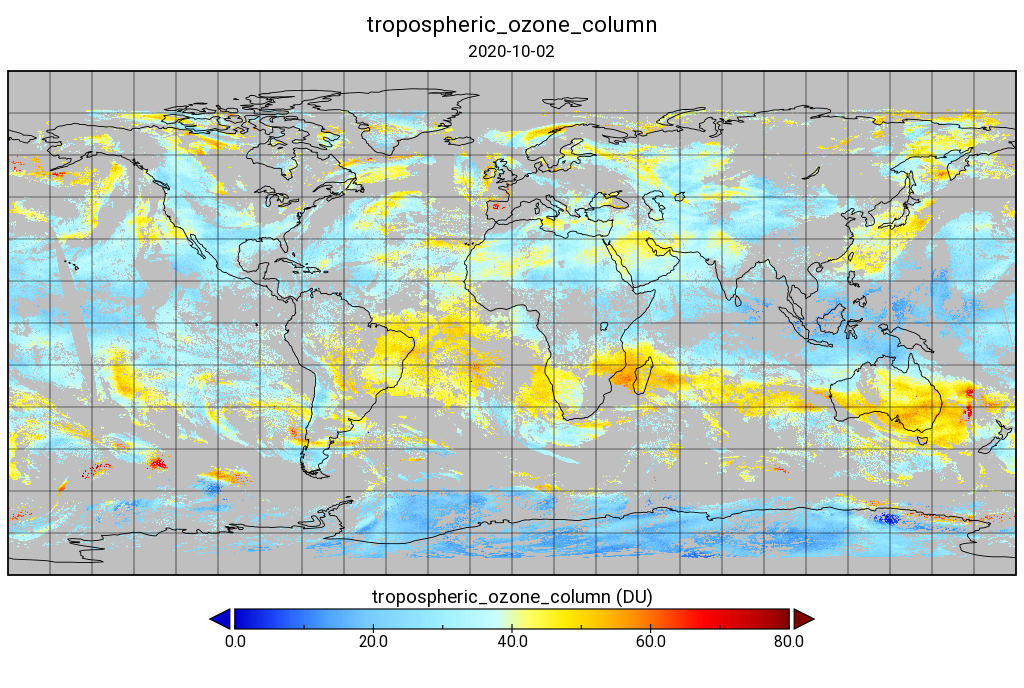 TROPOMI total column ozonecloud free (cf<0.2)
BASCOE assimilated MLS ozone profile integrated above tropopause andinterpolated to TROPOMI pixel
Tropospheric residual ozone
Validation results TROPOMI total column
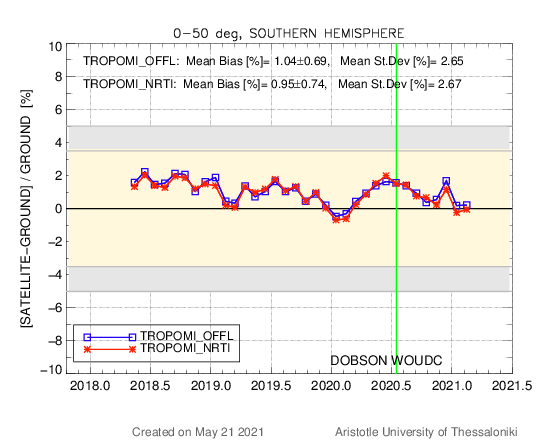 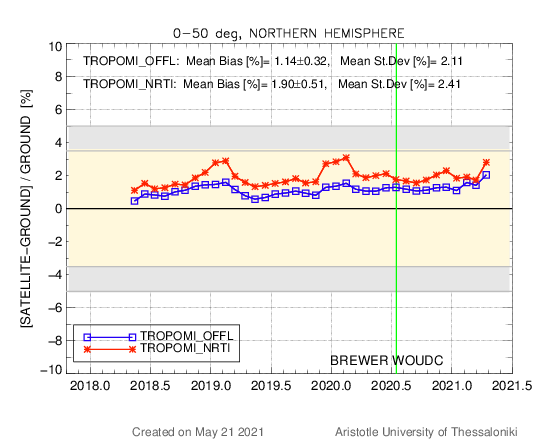 Near Real Time total ozone columns agree with Brewer and Dobson measurements within ~3% (~6-15 DU)
Courtesy of K. Garane (AUTH)
Validation approach TROPOMI-BASCOE
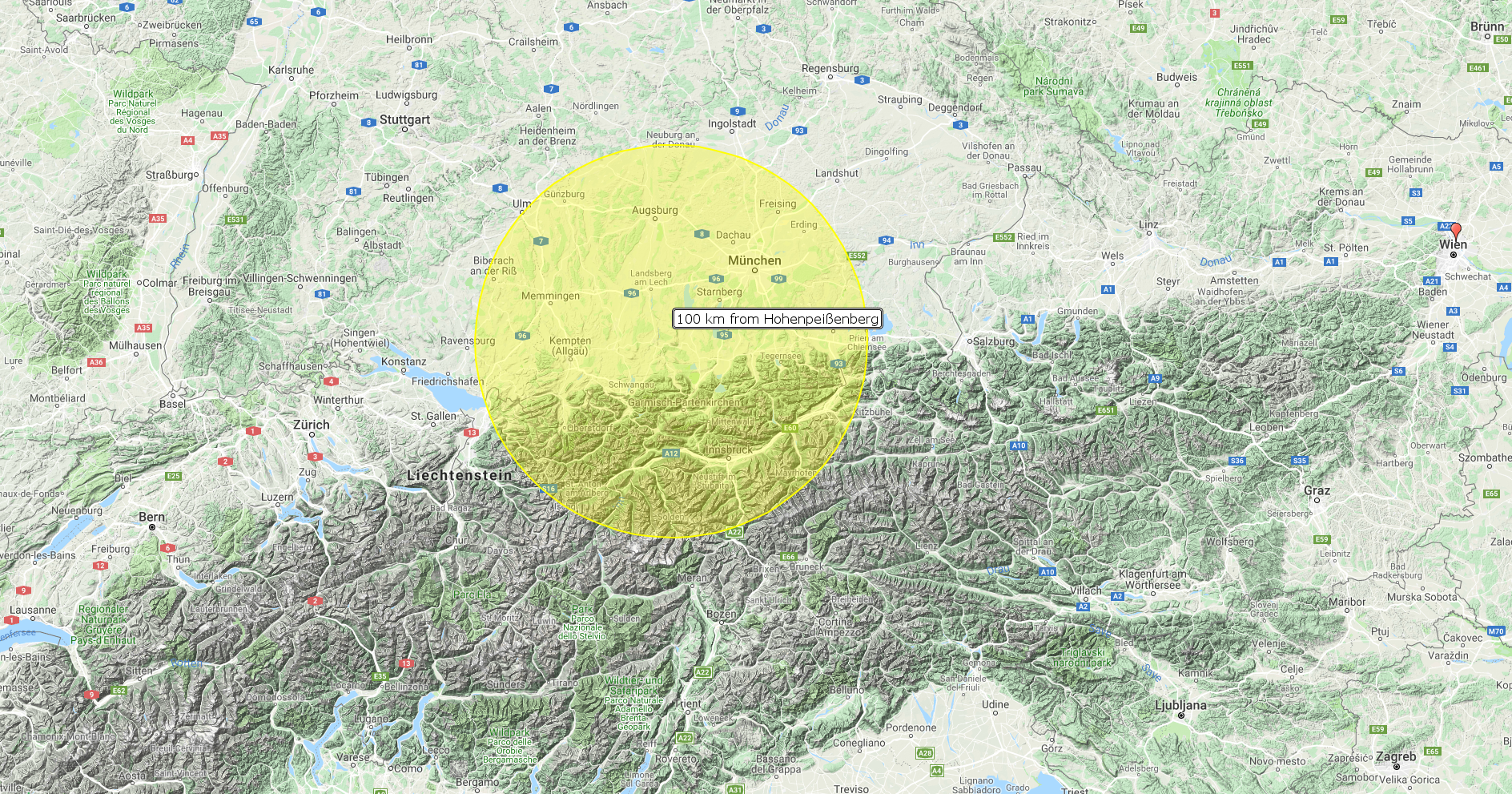 Tropopause pressure and tropospheric ozone column from the satellite data are averaged 100km around sonde launch and closest observation to sonde launch (*)

Sonde data are integrated up to mean tropopause pressure
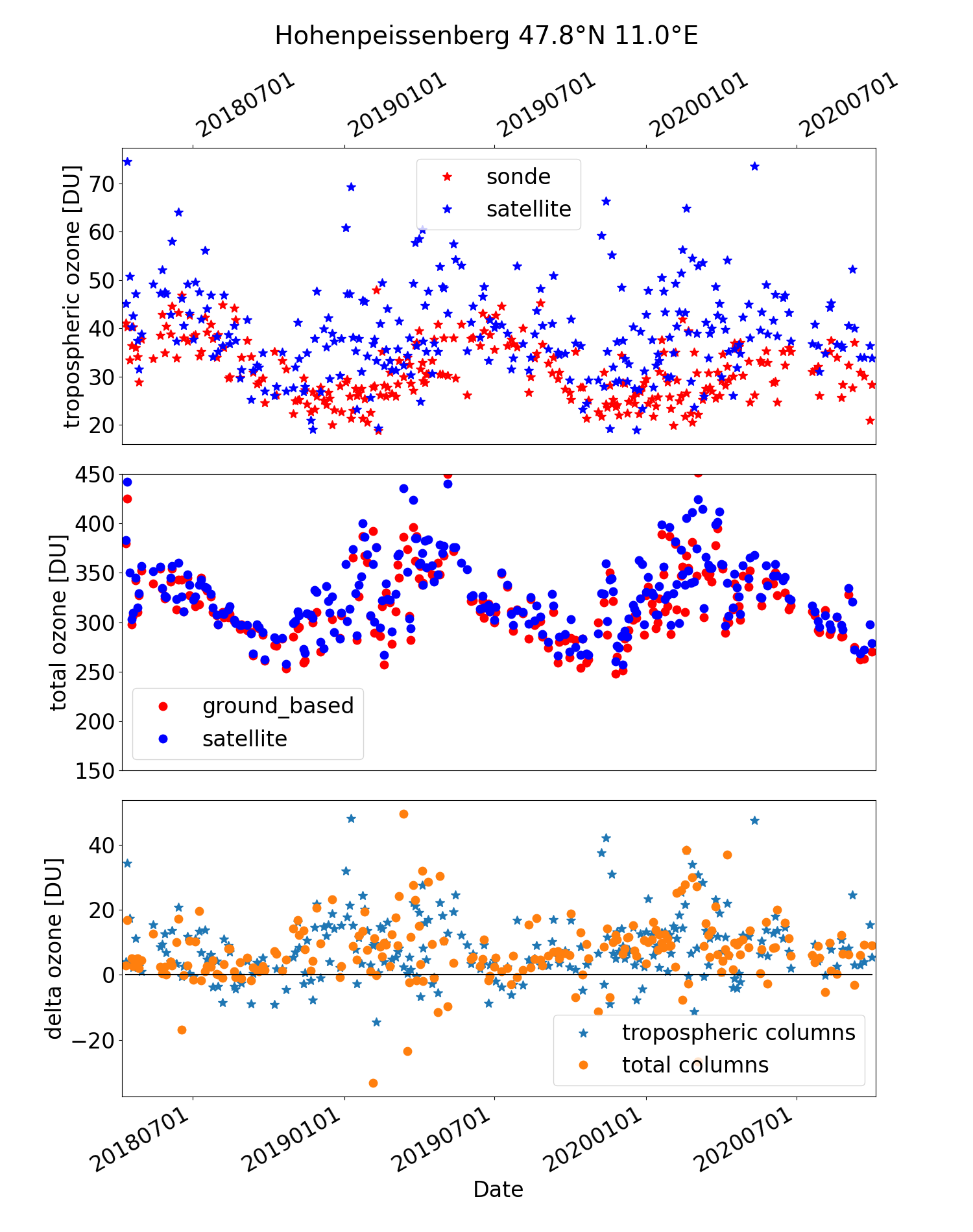 Example Results 1
Typical annual cycle in tropospheric ozone columns
Maximum in late summer









Good agreement in summer 
Overestimation in winter for both tropospheric and total columns
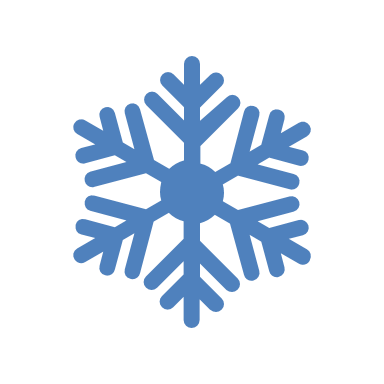 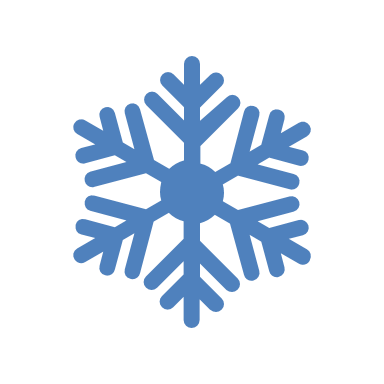 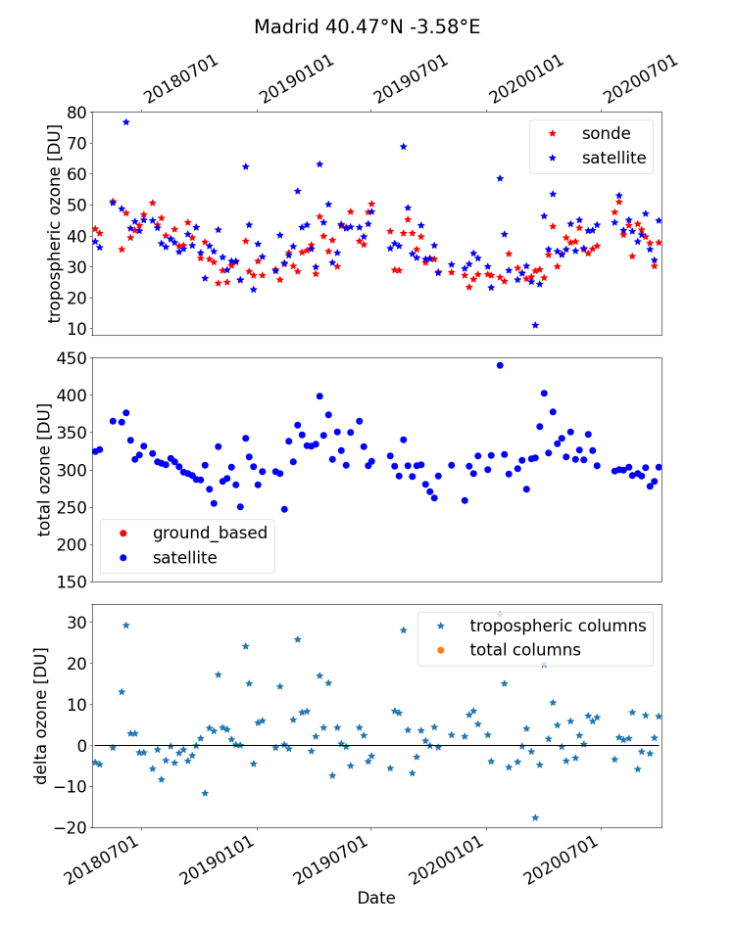 DLR.de  •  Chart 1
> Lecture > Author  •  Document > Date
Example Results 2
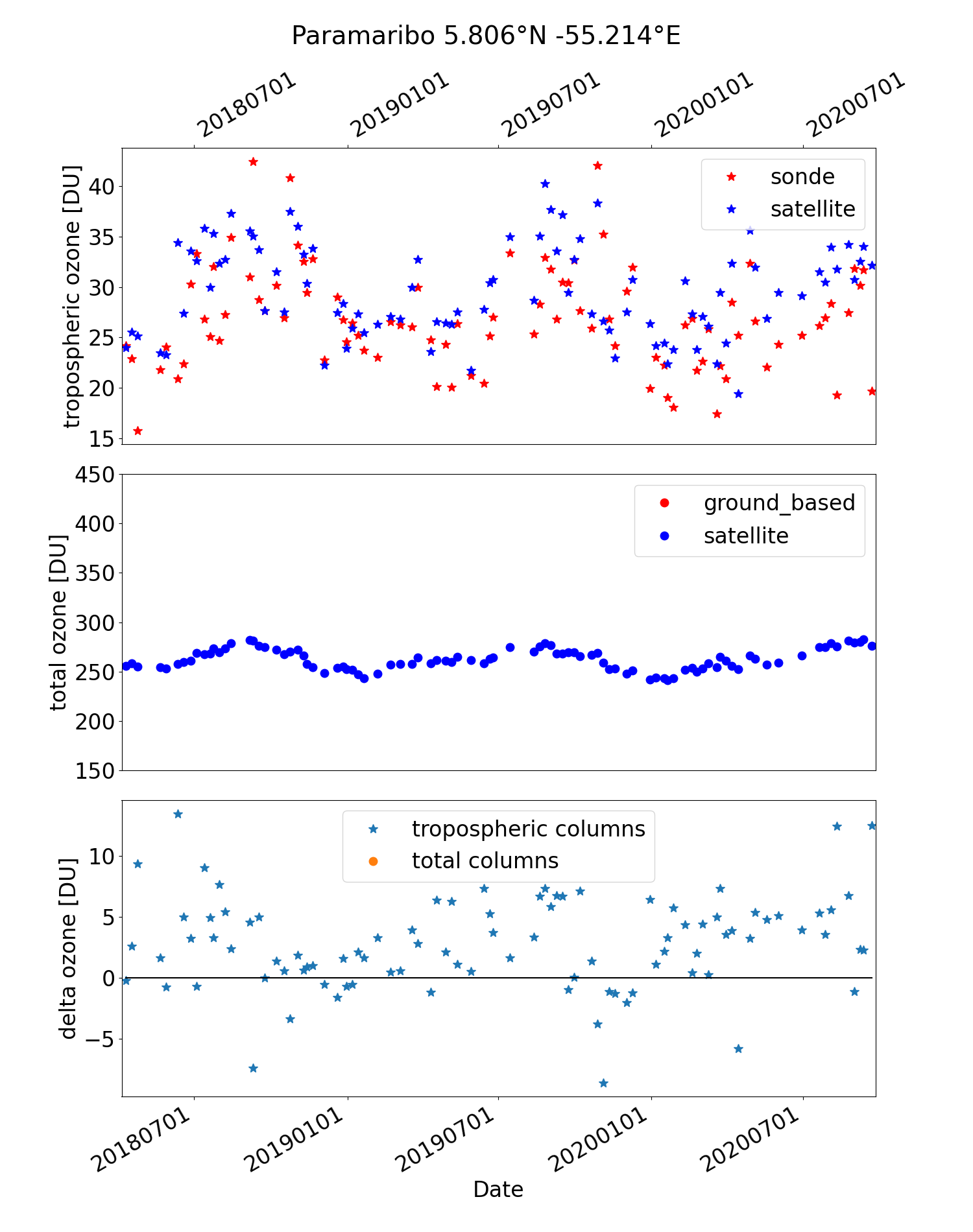 Example Results 3
Overstesimation during the burning season (~5 DU)
But better agreement compared to the CCD data (~10DU)
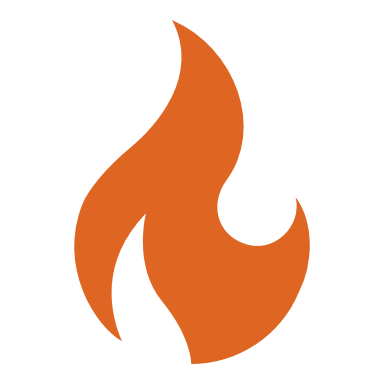 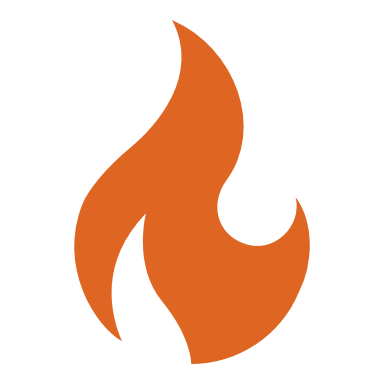 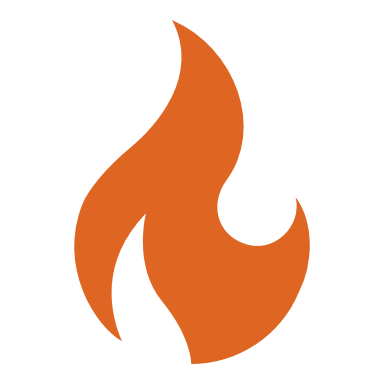 S5P_CCD  validation courtesy of D. Hubert (BIRA)
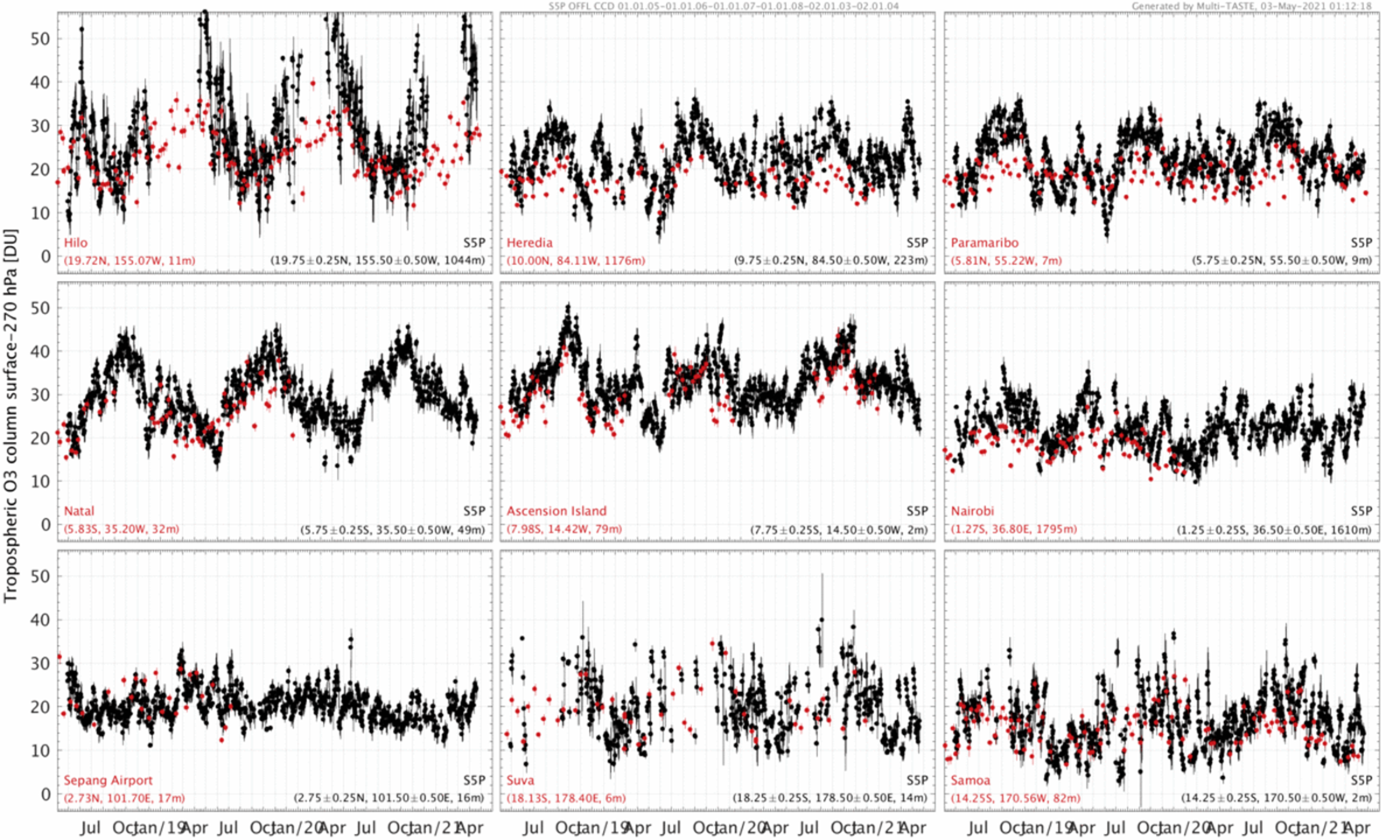 50
40
30
20
10
  0
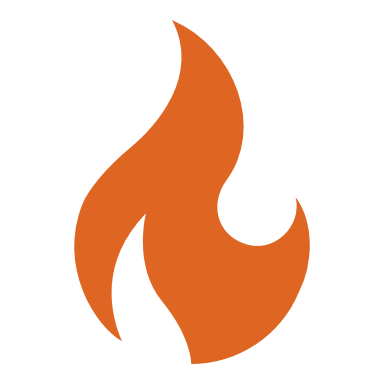 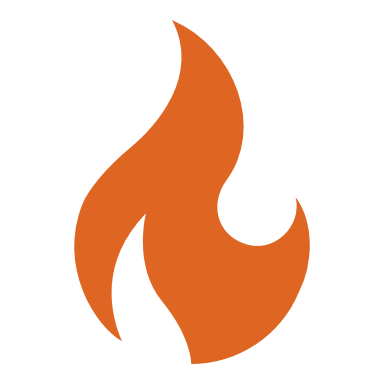 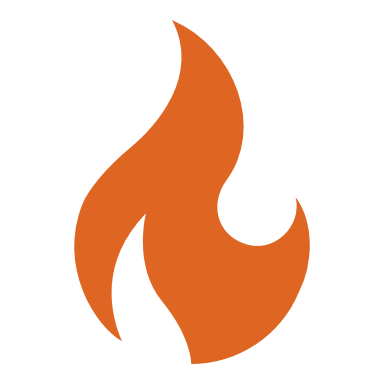 Mean values per 10° latitude bin
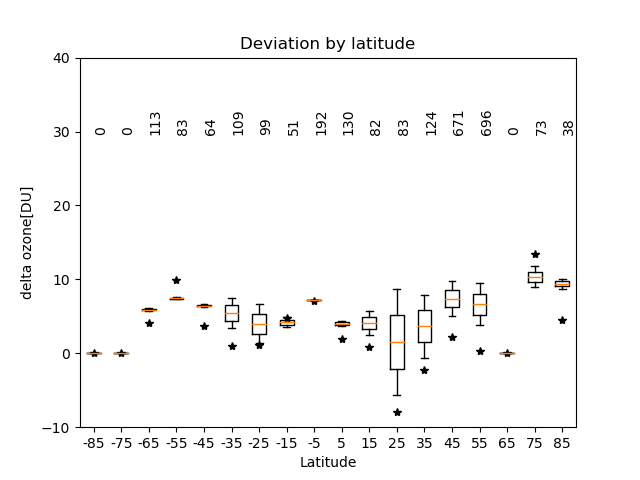 Number of comparisons per latitude band
Not evenly distributed e.g. 258 out of 671 data between 40° N and 50° N from Hohenpeißenberg
Mostly positive bias up to ~10 DU
Summary and Acknowledgment
Summary
Agreement with sondes within 10DU, comparable to deviation of total columns
Typical annual cycles agrees between sondes and TROPOMI-BASCOE
The deviation itself also shows a season cycle in some places (Hohenepißenberg or Paramaribo)


Acknowledgment
Thank to all ozone sounding station for providing the data to WOUDC (Environment Canada) and SHADOZ
Thank to WOUDC and to SHADOZ for the service of providing the data to all users
DLR.de  •  Chart 9
> Lecture > Author  •  Document > Date
Comparison to other tropospheric ozone data
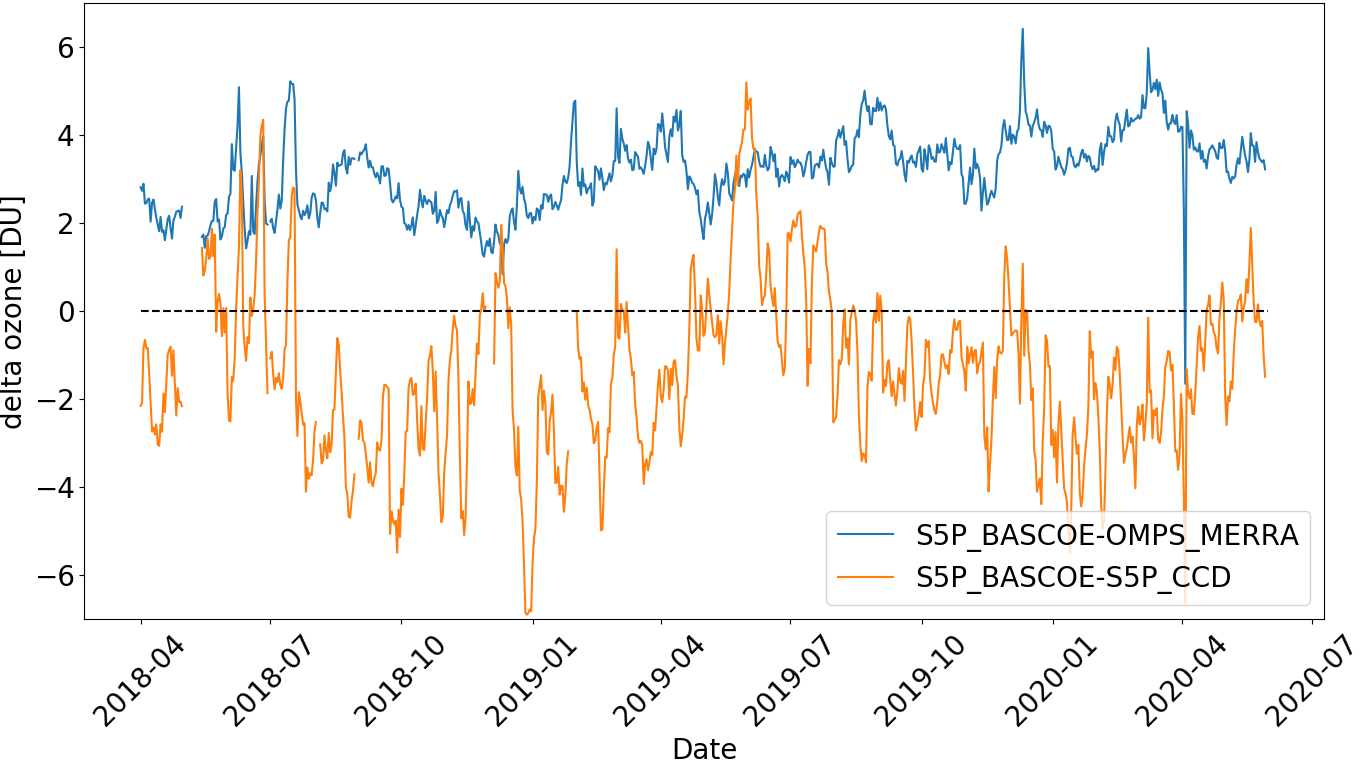 OMPS-MERRA2 data provided by Jerry Ziemke 

Operational S5P-CCD data available at s5phub.copernicus.eu
CCD data corrected for different tropopause height based on an ozone climatology